Bienvenidos
Dios les bendiga
Agenda
Oración
Logros laborales y ciudadanos 
Socialización a las actividades de finalización 
Sugerencias a las actividades de finalización 
Socialización de las respuesta a una de las preguntas de la tercera encuesta a estudiantes. 
Sugerencias para el escaneo de actividades.
Pre - matricula 
Reflexión 
Varios
Logros laborales y ciudadanos
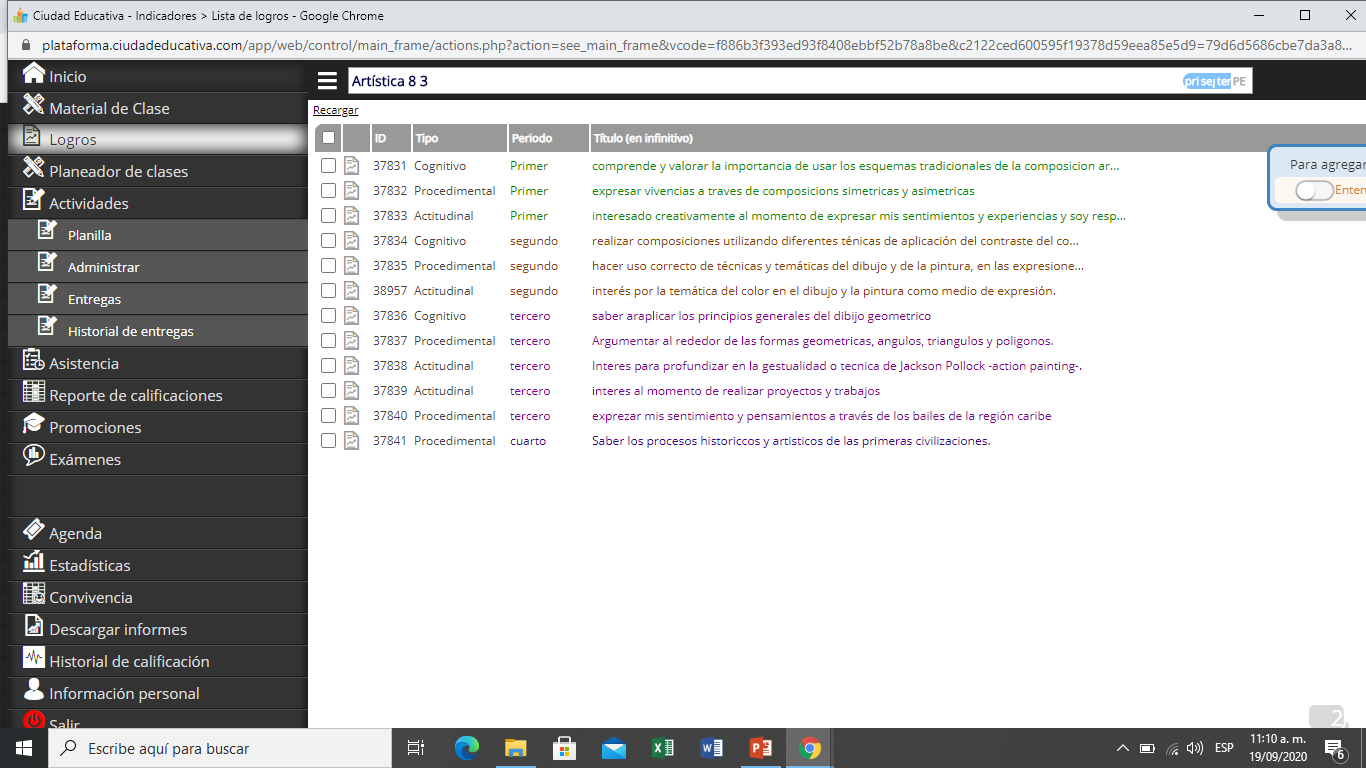 Logros laborales y ciudadanos
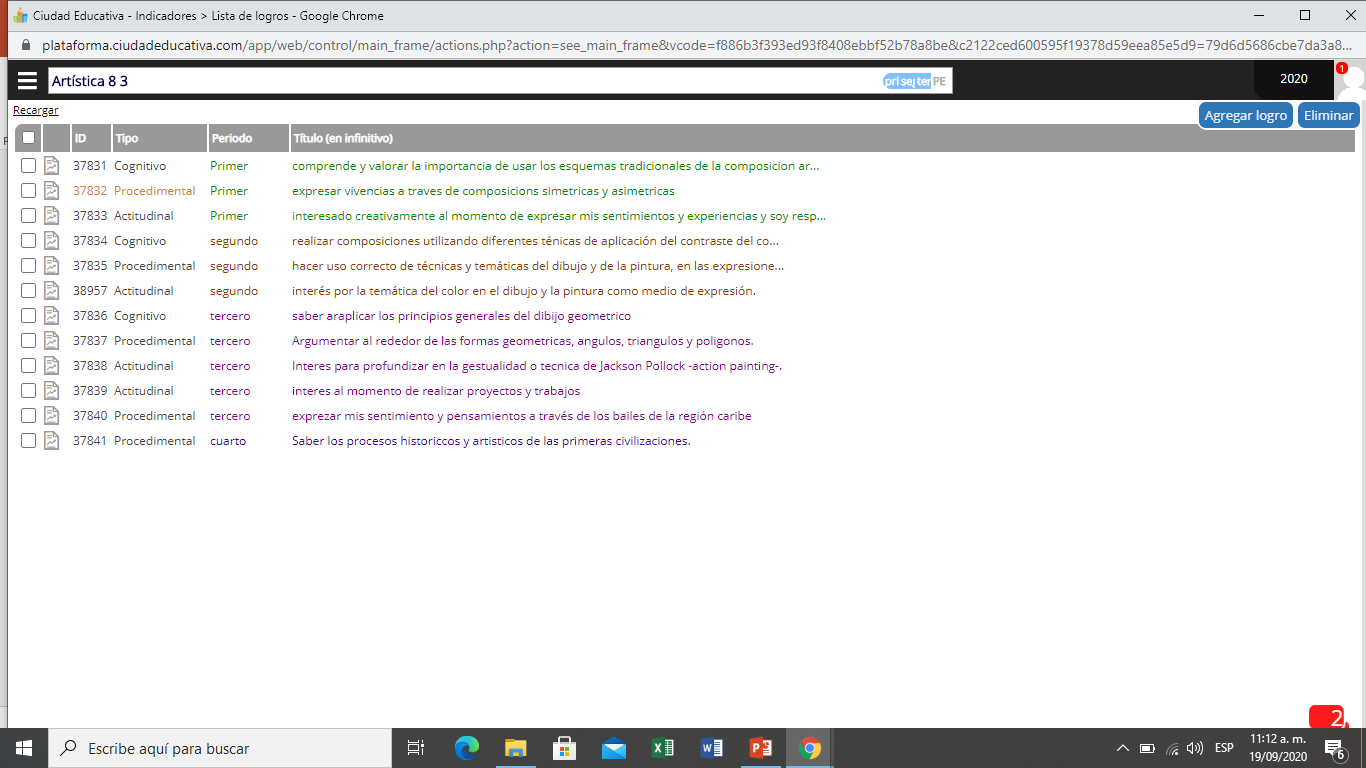 Logros laborales y ciudadanos
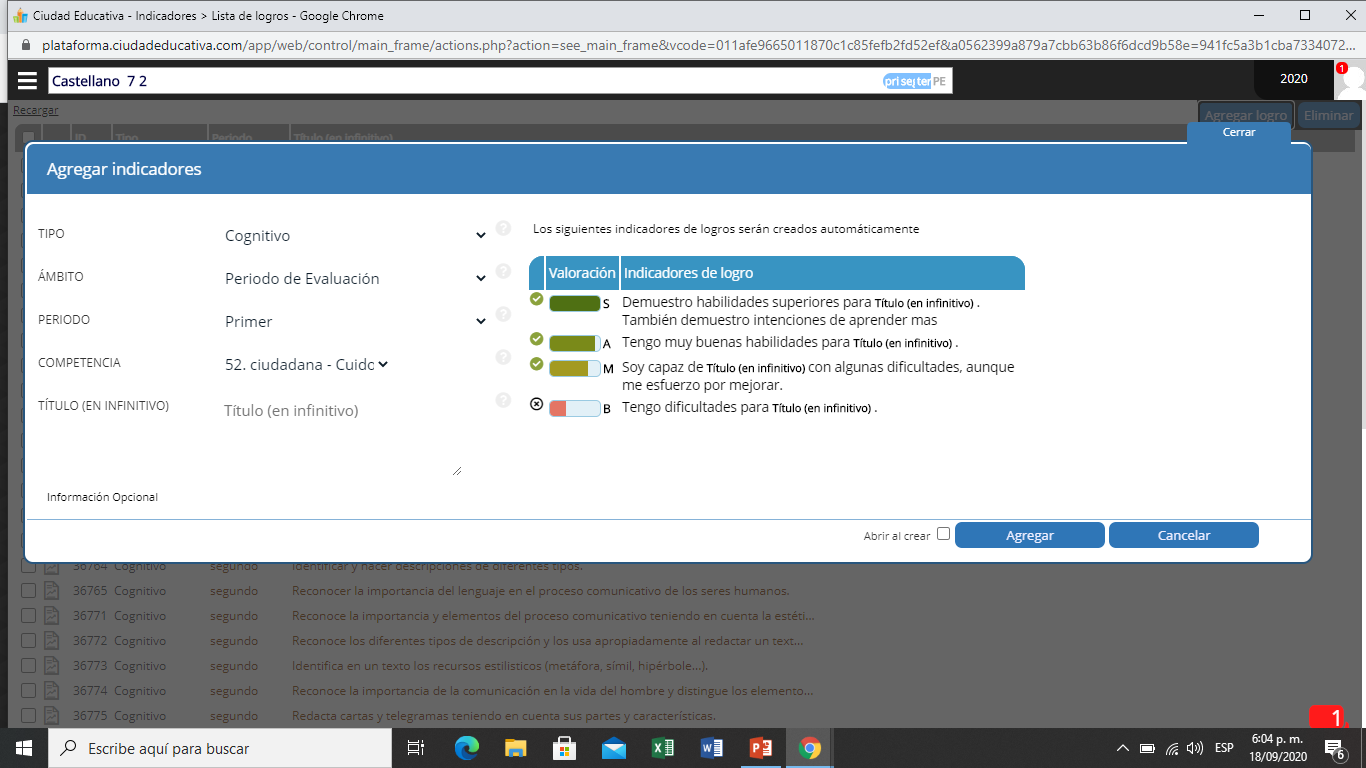 Logros laborales y ciudadanos
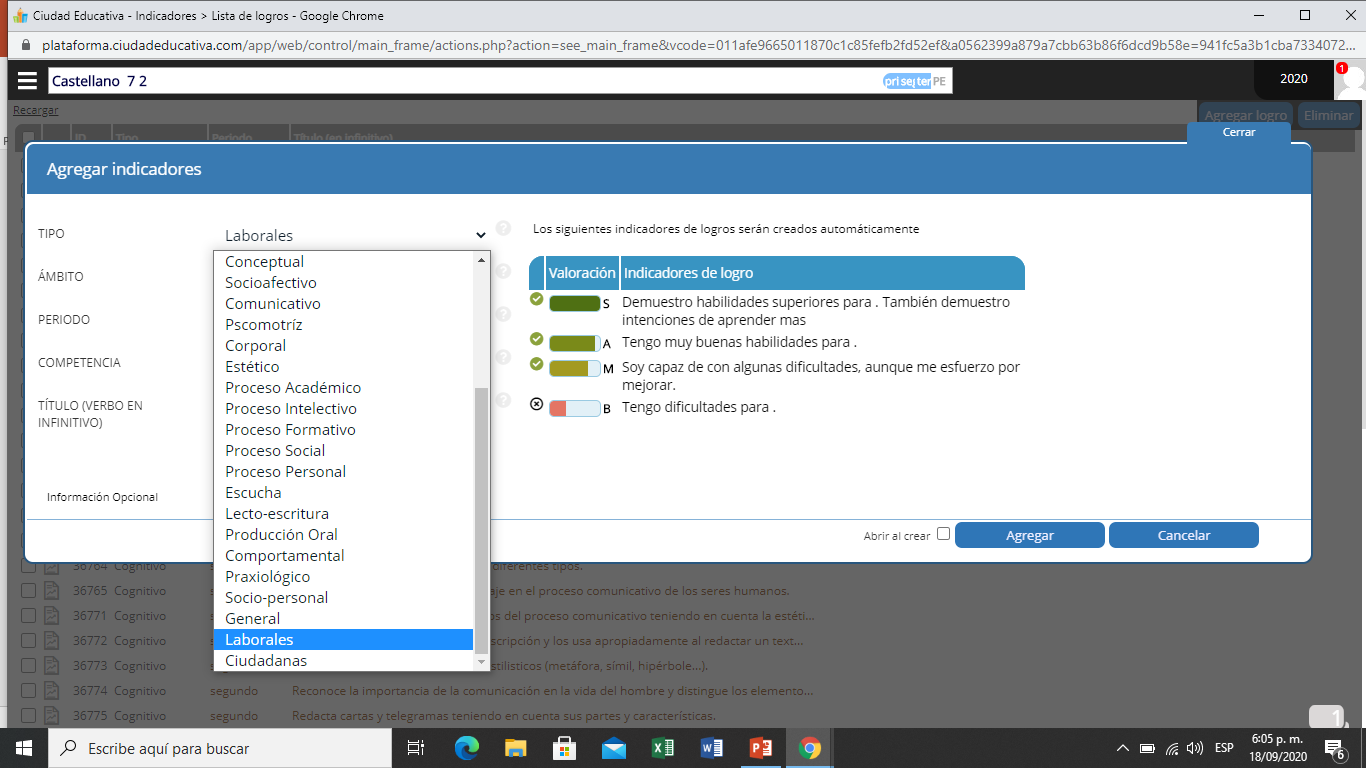 Logros laborales y ciudadanos
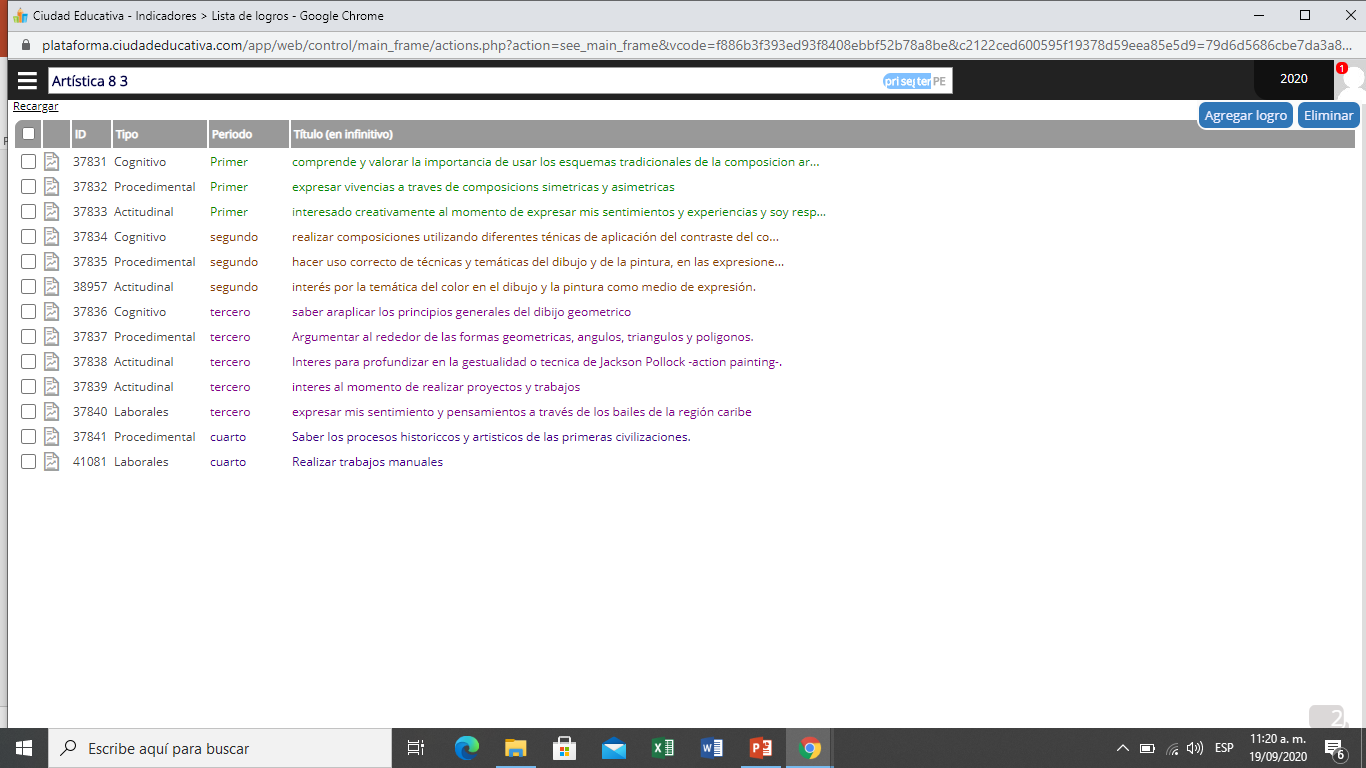 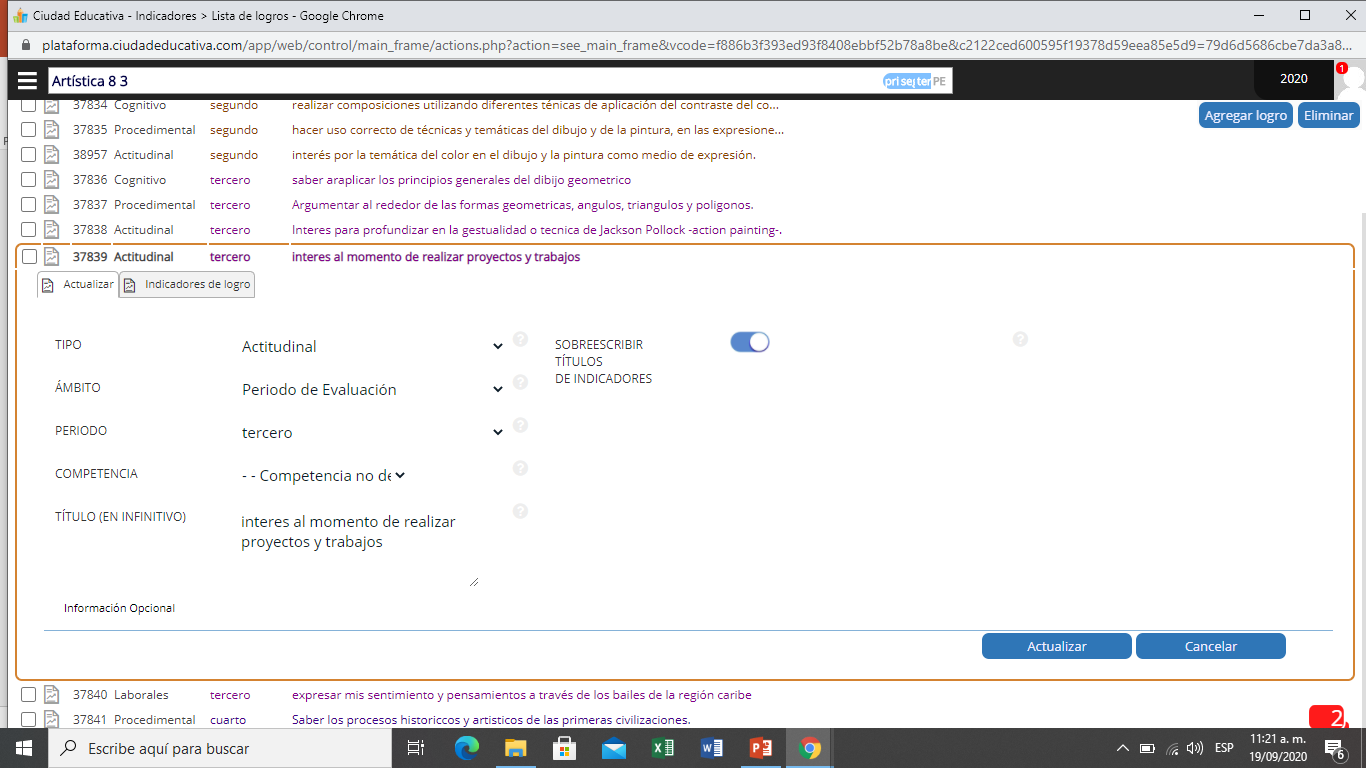 Logros laborales y ciudadanos
1
2
3
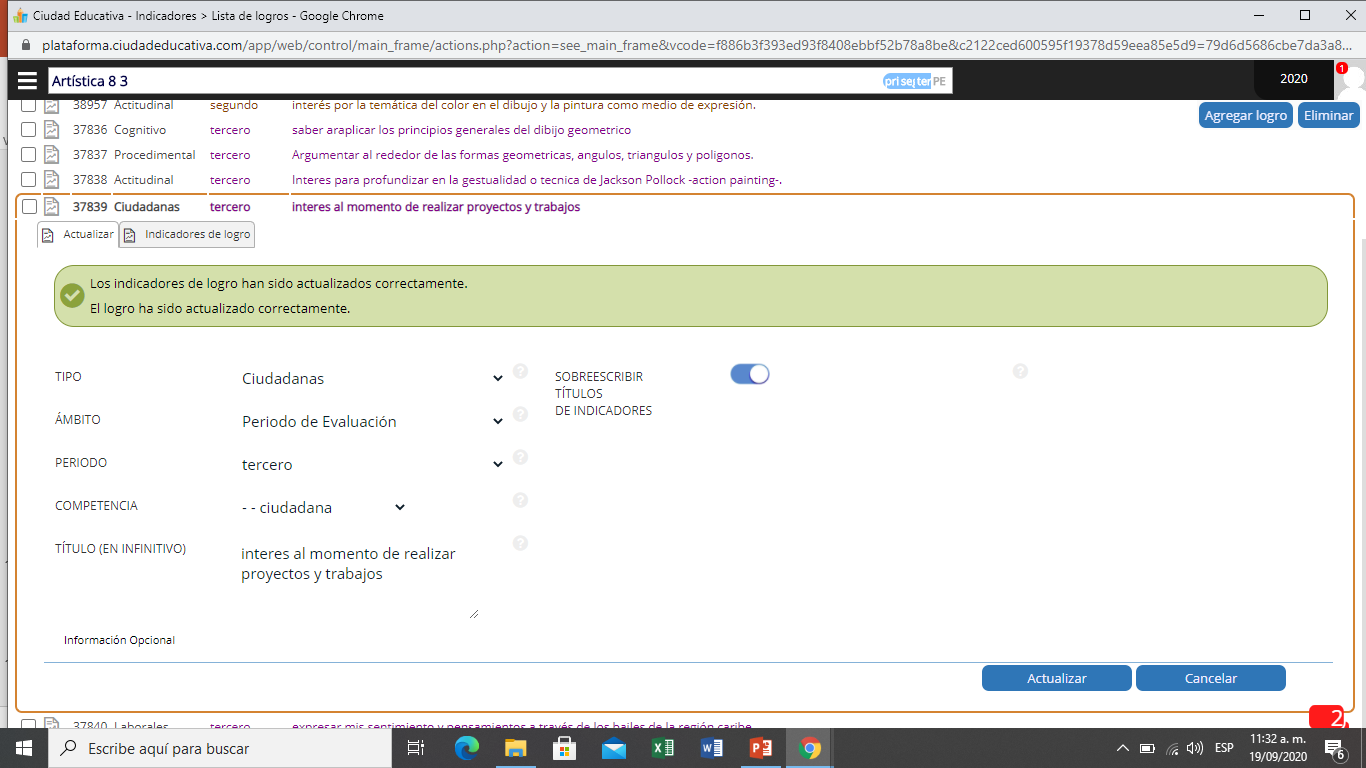 Socialización a las actividades de finalización
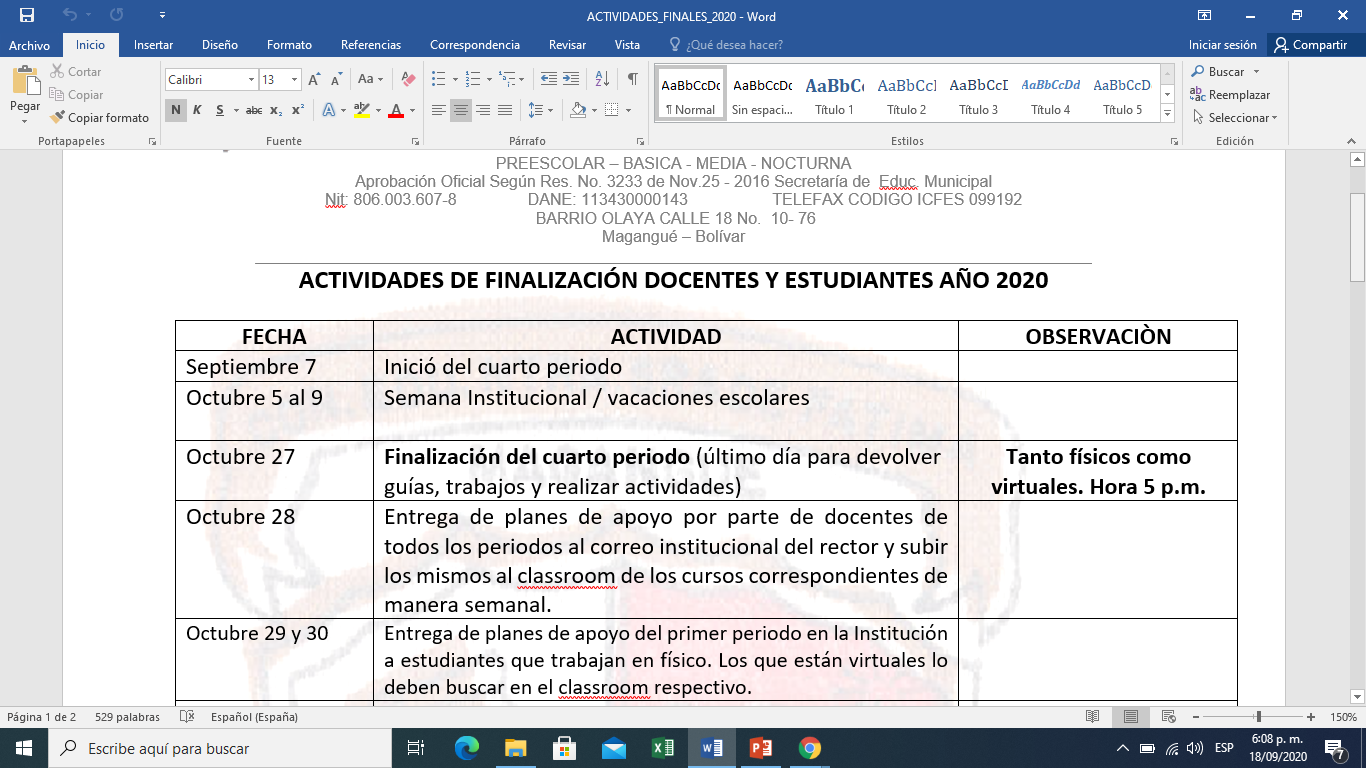 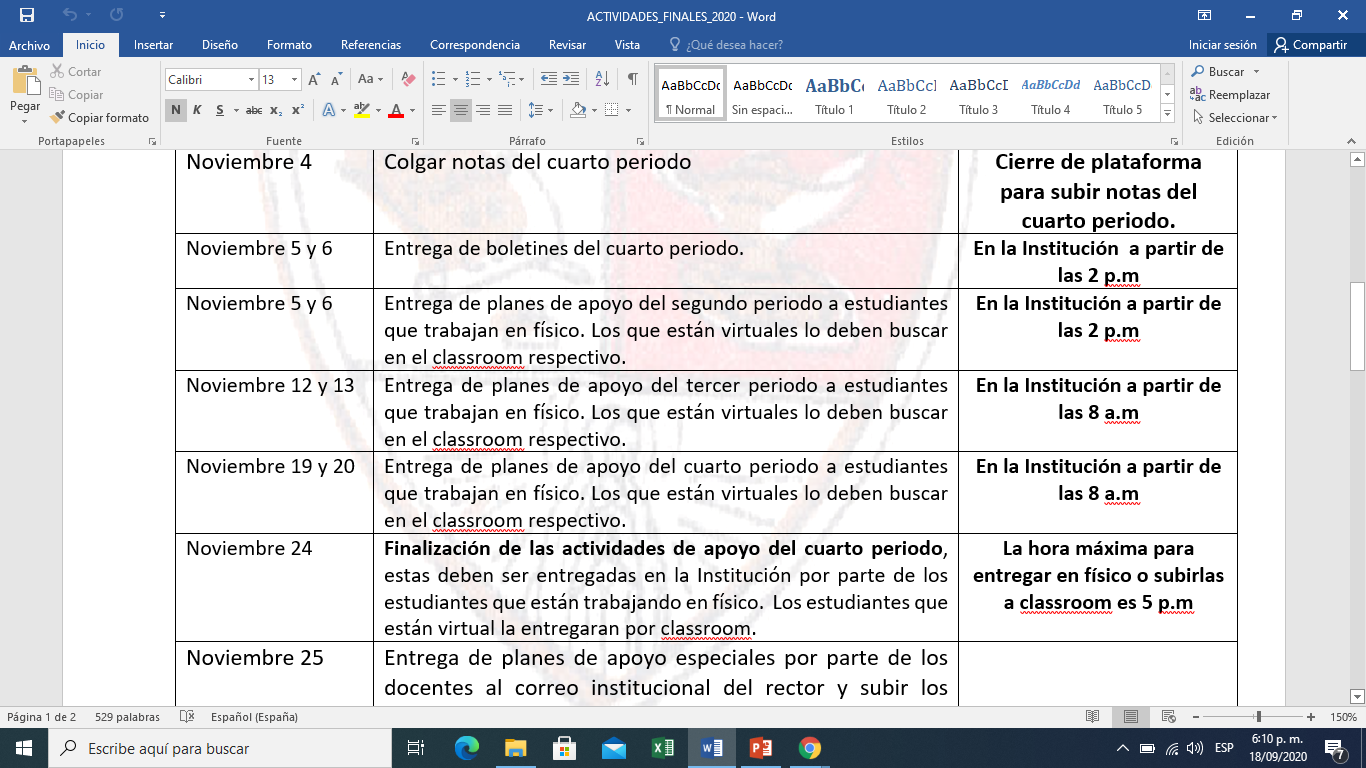 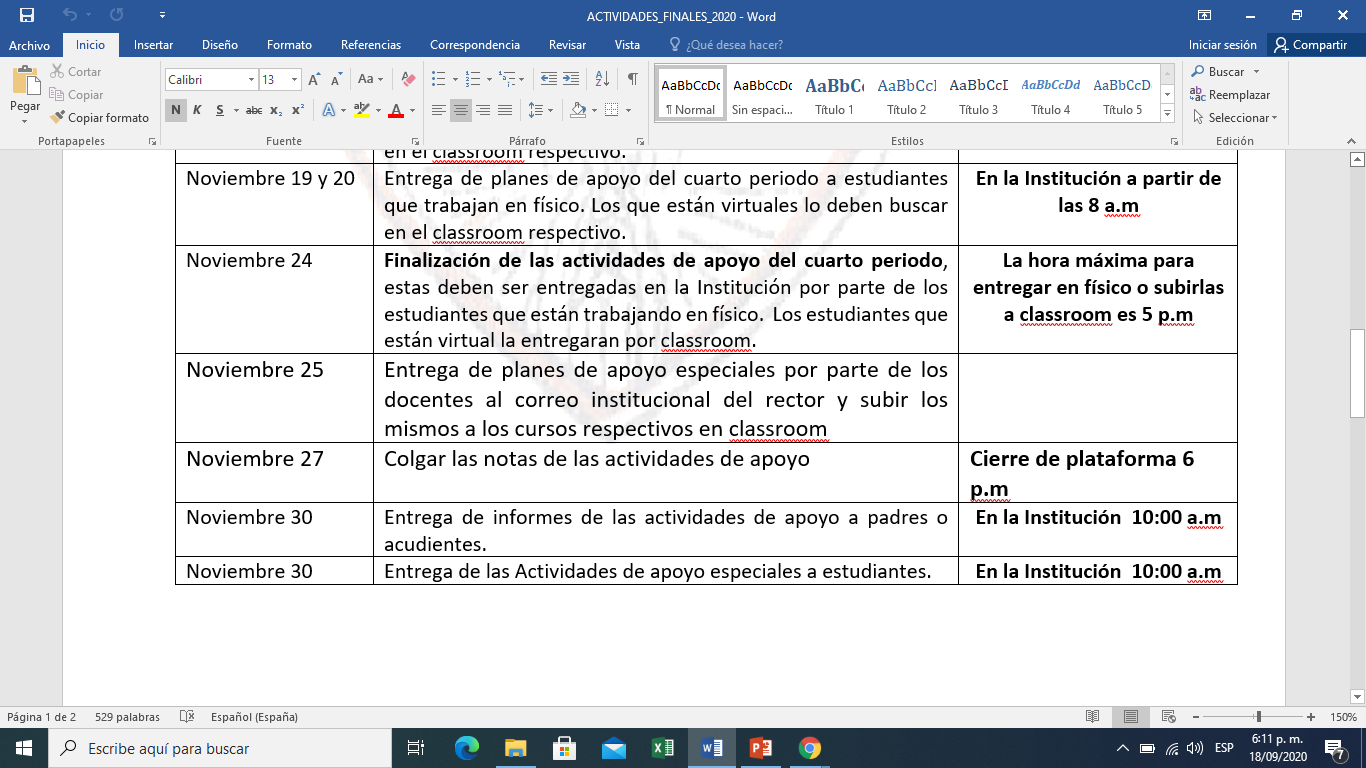 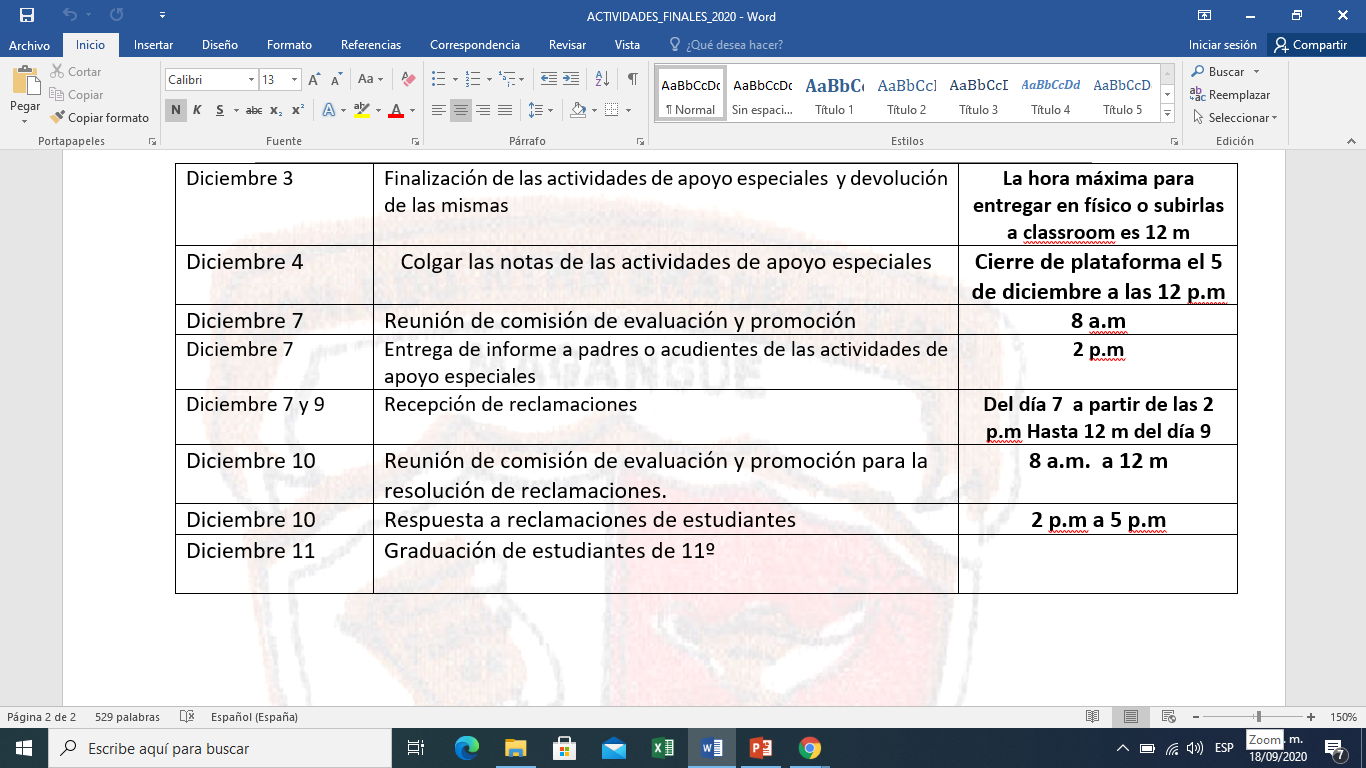 Sugerencias a las actividades de finalización
Socialización de una de las preguntas de la tercera encuesta a estudiantes.
16. ¿Qué te gustaría que mejorara tu Institución en este proceso virtual en lo que resta del año escolar?
6°
7°
8°
9°
10°
11°
11°
Intervención con relación a las sugerencias de los estudiantes
Sugerencias para el escaneo de actividades.
Pre - matricula
Dad gracias en todo, porque esta es la voluntad de Dios para con vosotros en Cristo Jesús.
Varios
1. Salones destruidos y no reparados